主日信息
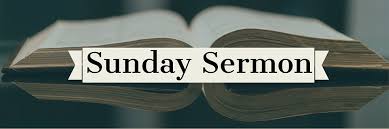 吕底亚——欧洲的第一个基督徒Lydia-The First Christian in Europe
Boise Chinese Christian Church 
9/8/2024
【使徒行传 Acts 16:9-15】
9 在夜间有异象现与保罗：有一个马其顿人站着求他说：“请你过到马其顿来帮助我们！” 
And a vision appeared to Paul in the night. A man of Macedonia stood and pleaded with him, saying, “Come over to Macedonia and help us.”
10 保罗既看见这异象，我们随即想要往马其顿去，以为　神召我们传福音给那里的人听。
Now after he had seen the vision, immediately we sought to go to Macedonia, concluding that the Lord had called us to preach the gospel to them.
【使徒行传 Acts 16:9-15】
11 于是从特罗亚开船，一直行到撒摩特喇，第二天到了尼亚波利。
Therefore, sailing from Troas, we ran a straight course to Samothrace, and the next day came to Neapolis,
12 从那里来到腓立比，就是马其顿这一方的头一个城，也是罗马的驻防城。我们在这城里住了几天。
and from there to Philippi, which is the foremost city of that part of Macedonia, a colony. And we were staying in that city for some days.
【使徒行传 Acts 16:9-15】
13 当安息日，我们出城门，到了河边，知道那里有一个祷告的地方，我们就坐下对那聚会的妇女讲道。And on the Sabbath day we went out of the city to the riverside, where prayer was customarily made; and we sat down and spoke to the women who met there.
14 有一个卖紫色布匹的妇人，名叫吕底亚，是推雅推喇城的人，素来敬拜　神。她听见了，主就开导她的心，叫她留心听保罗所讲的话。Now a certain woman named Lydia heard us. She was a seller of purple from the city of Thyatira, who worshiped God. The Lord opened her heart to heed the things spoken by Paul.
【使徒行传 Acts 16:9-15】
15 她和她一家既领了洗，便求我们说：“你们若以为我是真信主的（或作“你们若以为我是忠心侍主的”），请到我家里来住。”于是强留我们。
And when she and her household were baptized, she begged us, saying, “If you have judged me to be faithful to the Lord, come to my house and stay.” So she persuaded us.
【使徒行传 Acts 16:14】
有一个卖紫色布匹的妇人，名叫吕底亚，是推雅推喇城的人，素来敬拜　神。她听见了，主就开导她的心，叫她留心听保罗所讲的话。
Now a certain woman named Lydia heard us. She was a seller of purple from the city of Thyatira, who worshiped God. The Lord opened her heart to heed the things spoken by Paul.
【耶利米书 Jeremiah 10:23】
耶和华啊，我晓得人的道路不由自己；行路的人也不能定自己的脚步。
O Lord, I know the way of man is not in himself;It is not in man who walks to direct his own steps.

【箴言 Proverbs 16:9】
人心筹算自己的道路，惟耶和华指引他的脚步。
A man’s heart plans his way,But the Lord directs his steps.
【诗篇 Psalms 107:43】
凡有智慧的，必在这些事上留心，也必思想耶和华的慈爱。
Whoever is wise will observe these things,And they will understand the lovingkindness of the Lord.
【哥林多前书 1 Corinthians 2:1-5】
1 弟兄们，从前我到你们那里去，并没有用高言大智对你们宣传　神的奥秘。
And I, brethren, when I came to you, did not come with excellence of speech or of wisdom declaring to you the testimony of God.
2 因为我曾定了主意，在你们中间不知道别的，只知道耶稣基督并祂钉十字架。
For I determined not to know anything among you except Jesus Christ and Him crucified.
【哥林多前书 1 Corinthians 2:1-5】
3 我在你们那里，又软弱，又惧怕，又甚战兢。
I was with you in weakness, in fear, and in much trembling.
4 我说的话，讲的道，不是用智慧委婉的言语，乃是用圣灵和大能的明证，
And my speech and my preaching were not with persuasive words of human wisdom, but in demonstration of the Spirit and of power,
5 叫你们的信不在乎人的智慧，只在乎　神的大能。
that your faith should not be in the wisdom of men but in the power of God.
【使徒行传 Acts 16:14】
有一个卖紫色布匹的妇人，名叫吕底亚，是推雅推喇城的人，素来敬拜　神。她听见了，主就开导她的心，叫她留心听保罗所讲的话。
Now a certain woman named Lydia heard us. She was a seller of purple from the city of Thyatira, who worshiped God. The Lord opened her heart to heed the things spoken by Paul.
【路加福音 Luke 10:38-42】
38 他们走路的时候，耶稣进了一个村庄。有一个女人名叫马大，接祂到自己家里。
Now it happened as they went that He entered a certain village; and a certain woman named Martha welcomed Him into her house.
39 她有一个妹子名叫马利亚，在耶稣脚前坐着听祂的道。
And she had a sister called Mary, who also sat at Jesus’ feet and heard His word.
【路加福音 Luke 10:38-42】
40 马大伺候的事多，心里忙乱，就进前来说：“主啊，我的妹子留下我一个人伺候，你不在意吗？请吩咐她来帮助我。” 
But Martha was distracted with much serving, and she approached Him and said, “Lord, do You not care that my sister has left me to serve alone? Therefore tell her to help me.”
41 耶稣回答说：“马大，马大！你为许多的事思虑烦扰，
And Jesus answered and said to her, “Martha, Martha, you are worried and troubled about many things.
【路加福音 Luke 10:38-42】
42 但是不可少的只有一件，马利亚已经选择那上好的福分，是不能夺去的。”
But one thing is needed, and Mary has chosen that good part, which will not be taken away from her.”
【使徒行传 Acts 16:9-15】
15 她和她一家既领了洗，便求我们说：“你们若以为我是真信主的（或作“你们若以为我是忠心侍主的”），请到我家里来住。”于是强留我们。
And when she and her household were baptized, she begged us, saying, “If you have judged me to be faithful to the Lord, come to my house and stay.” So she persuaded us.
【腓立比书 Philippians 4:15-16】
15 腓立比人哪，你们也知道我初传福音，离了马其顿的时候，论到授受的事，除了你们以外，并没有别的教会供给我。
Now you Philippians know also that in the beginning of the gospel, when I departed from Macedonia, no church shared with me concerning giving and receiving but you only.
16 就是我在帖撒罗尼迦，你们也一次两次地打发人供给我的需用。
For even in Thessalonica you sent aid once and again for my necessities.
【罗马书 Romans 8:28】
我们晓得万事都互相效力，叫爱　神的人得益处，就是按祂旨意被召的人。
And we know that all things work together for good to those who love God, to those who are the called according to His purpose.